Správa na úseku kultury
Správa na úseku kultury
hlavní oblasti:
1) Ochrana kulturních památek
2) Archeologické výzkumy a nálezy
3) Prodej a vývoz předmětů kulturní hodnoty
4) Správa na úseku muzeí a galerií
5) Správa na úseku knihoven
6) Správa na úseku vydávání periodického tisku
7) Správa na úseku vydávání neperiodického tisku
8) Správa na úseku rozhlasového a televizního vysílání
2
Ochrana kulturních památek
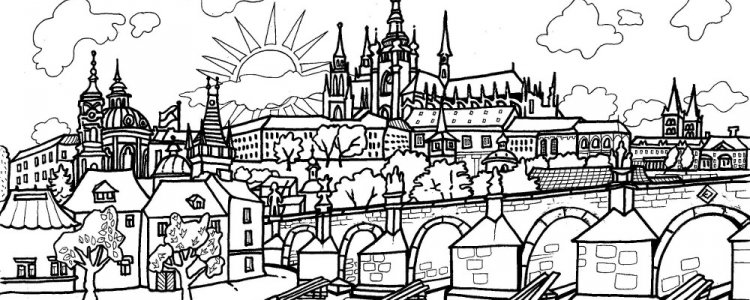 Zápatí prezentace
3
1) Ochrana kulturních památek
obecná východiska
kulturní bohatství jako ústavně chráněná hodnota
ústavní základ pro ochranu = čl. 34 odst. 2 LZPS „Právo přístupu ke kulturnímu bohatství je zaručeno za podmínek stanovených zákonem“ 
povinnost státu – aktivní přístup
Čl. 35 odst. 3 LZPS „ Při výkonu svých práv nikdo nesmí ohrožovat ani poškozovat životní prostředí, přírodní zdroje, druhové bohatství přírody a kulturní památky nad míru stanovenou zákonem.“
4
10/28/2023
Ochrana kulturních památek
povinnosti státu chránit + vymáhat dodržování zákazu neohrožovat a nepoškozovat
střet zájmů
veřejný zájem na ochraně kulturního bohatství
x ústavně zaručené vlastnické právo
Čl. 11 odst. 3 LZPS „Vlastnictví zavazuje. Nesmí být zneužito na újmu práv druhých anebo v rozporu se zákonem chráněnými obecnými zájmy…“
nutnost poměřování při omezování vlastnického práva     (zejména princip proporcionality)
5
Ochrana kulturních památek
obecná východiska promítnuta do zákonné úpravy
především z. č. 20/1987 Sb., o státní památkové péči
kodifikace práva hmotného a procesního na úseku památkové péče
včetně úpravy archeologických výzkumů a nálezů
+ prováděcí vyhláška č. 66/1988 Sb.
problematika ochrany kulturních památek i v dalších předpisech
zejména z. č. 183/2006 Sb., stavební zákon
6
Ochrana kulturních památek
kulturní památka
věc movitá i nemovitá (případně soubor těchto věcí)
naplnění zákonných znaků
a) historická, umělecká, vědecká či technická hodnota nebo
b) přímý vztah k významným osobnostem nebo událostem
+ prohlášení věci za KP Ministerstvem kultury (rozhodnutí o prohlášení za KP)
7
Ochrana kulturních památek
řízení o prohlášení věci za kulturní památku
zákon upravuje pouze základní procesní pravidla
ex offo, lze podnět (kdokoli)
archeologický nález jen na návrh Akademie věd ČR
MK vyrozumí vlastníka a umožní se vyjádřit (účastník)
prohlášení i proti vůli vlastníka (veřejný zájem)
až do rozhodnutí vlastník povinen chránit věc před poškozením či odcizením a oznámit změnu (i zamýšlenou) jejího vlastnictví, správy nebo užívání
8
Ochrana kulturních památek
původně se neuplatnil správní řád, nyní ano
omezení procesních práv vlastníka a absence procesních povinností správního orgánu
původní koncepce zákona (r. 87) vůbec nezvažovala střet zájmů (naprostá prevalence státního zájmu)
vyjádření krajského úřadu a obecního úřadu obce III ke kulturní hodnotě věci pro region či přínosnosti
9
Zrušení prohlášení
Mimořádně závažné důvody
Může vázat na podmínky:
- zpracování měřické a fotografické dokumentace, 
- stavebně historické, popřípadě archeologické průzkumy, 
- přemístění vybraných prvků kulturní památky 
- úprava vzniklého prostoru.
10
Kategorie kulturních památek
Movité x nemovité 

Nemovité
Jde o stavby, pozemky a další historická cenná díla, spojená pevným základem se zemí. Vedle hradů, zámků a tvrzí to jsou také kostely, kláštery, kaple, fary, městské domy a paláce, venkovská lidová architektura, technické a průmyslové stavby, divadla, muzea, morové sloupy, křížky, boží muka apod.
Zápatí prezentace
11
Kategorie kulturních památek
kulturní památka (MK)
národní kulturní památka (vláda)
územní formy ochrany
a) památková rezervace (vláda)
b) památková zóna (MK)
c) ochranná pásma (rozhodnutí)
zavazují k ochraně i vlastníky nemovitostí, které nejsou kulturními památkami
12
Příklady národních kulturních památek v Brně
hrad a pevnost Špilberk (1962)
Petrov (1989)
vila Tugendhat (1995)  
kostel sv. Jakuba (1995) 
hotel Avion (rok 2010)
aj.
13
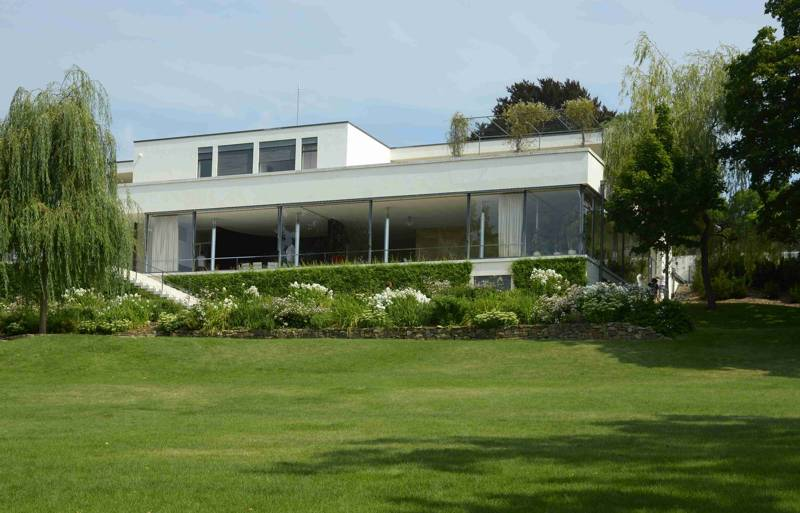 Zápatí prezentace
14
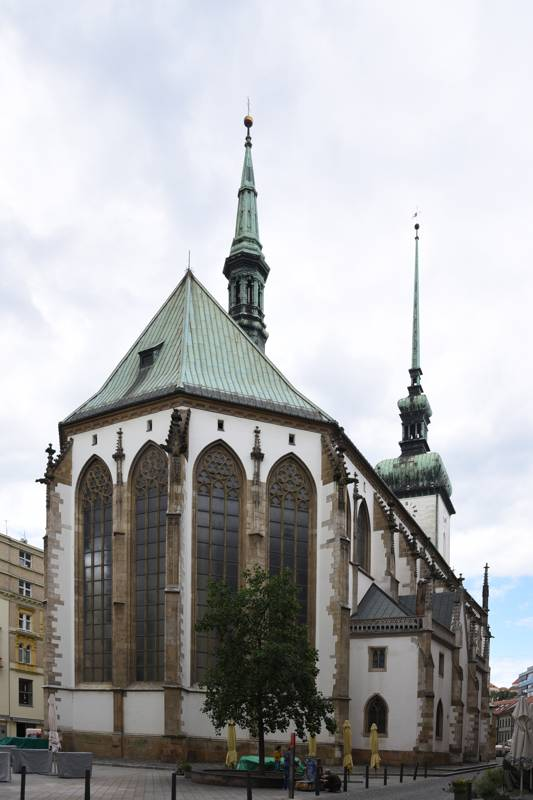 Zápatí prezentace
15
Evidence kulturních památek
ústřední seznam KP ČR (Národní památkový ústav)
Památkový Katalog (pamatkovykatalog.cz)
evidence v katastru nemovitostí
Zápatí prezentace
16
UNESCO
Seznam světového kulturního a přírodního dědictví UNESCO

Úmluva o ochraně světového kulturního a přírodního dědictví (Stockholm 1972)
přísná kriteria + nákladné
+ nehmotné kulturní dědictví
17
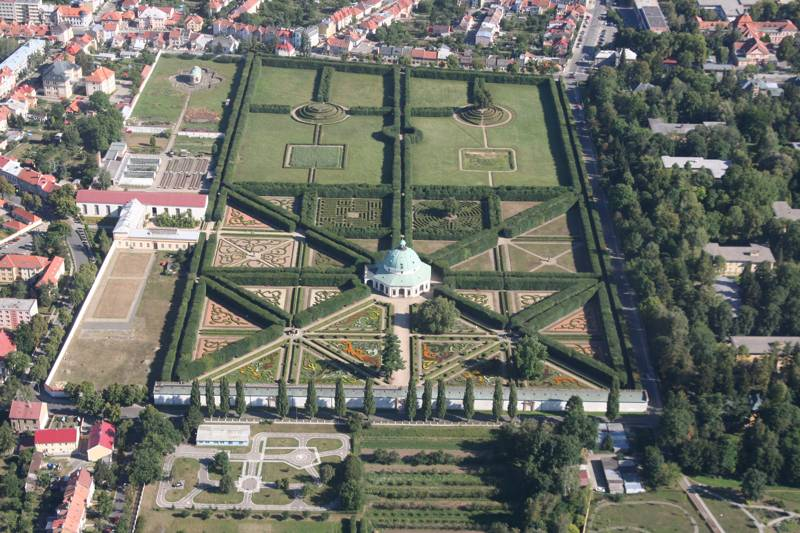 Zápatí prezentace
18
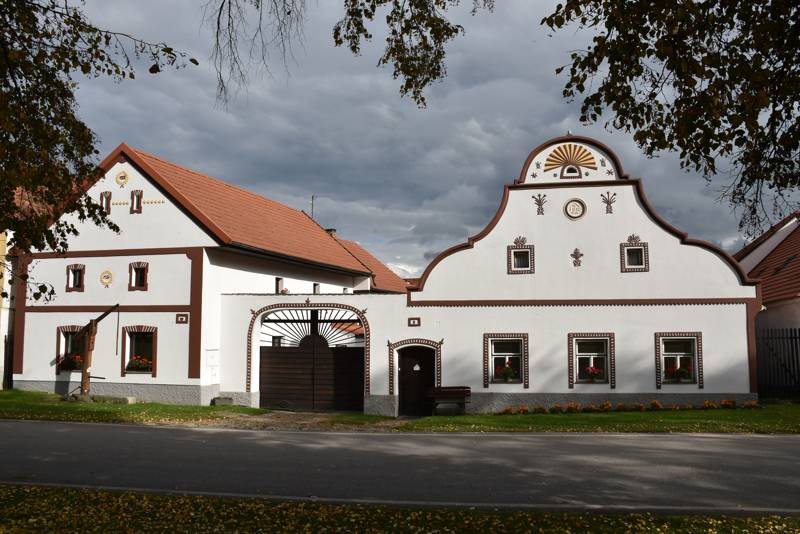 Zápatí prezentace
19
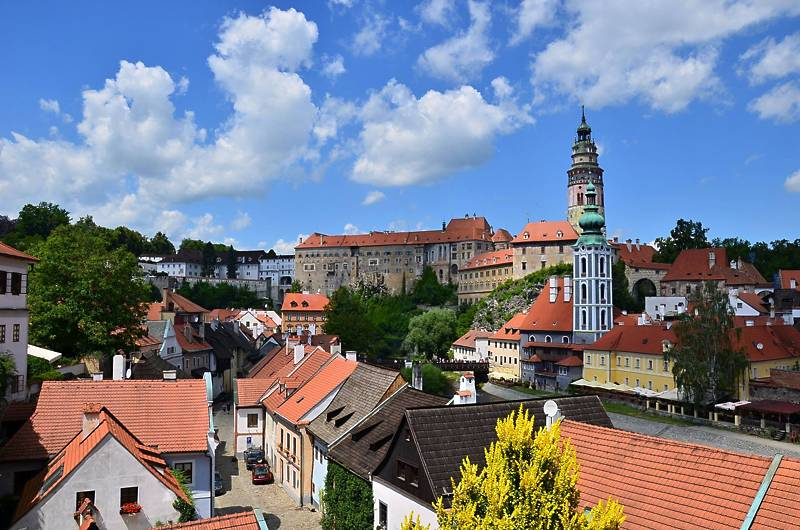 Zápatí prezentace
20
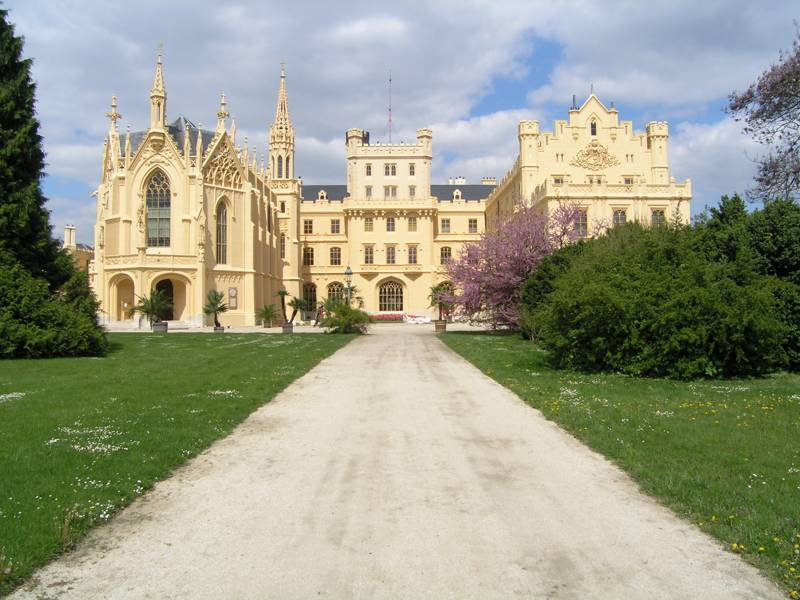 Zápatí prezentace
21
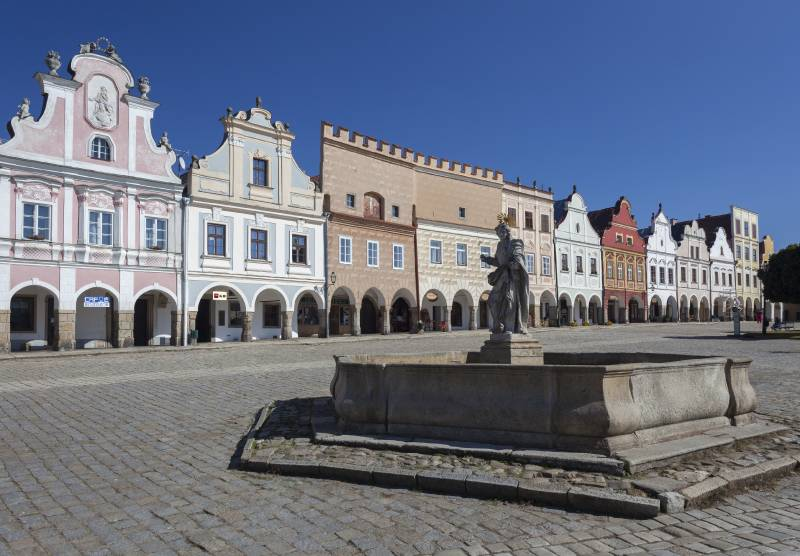 Zápatí prezentace
22
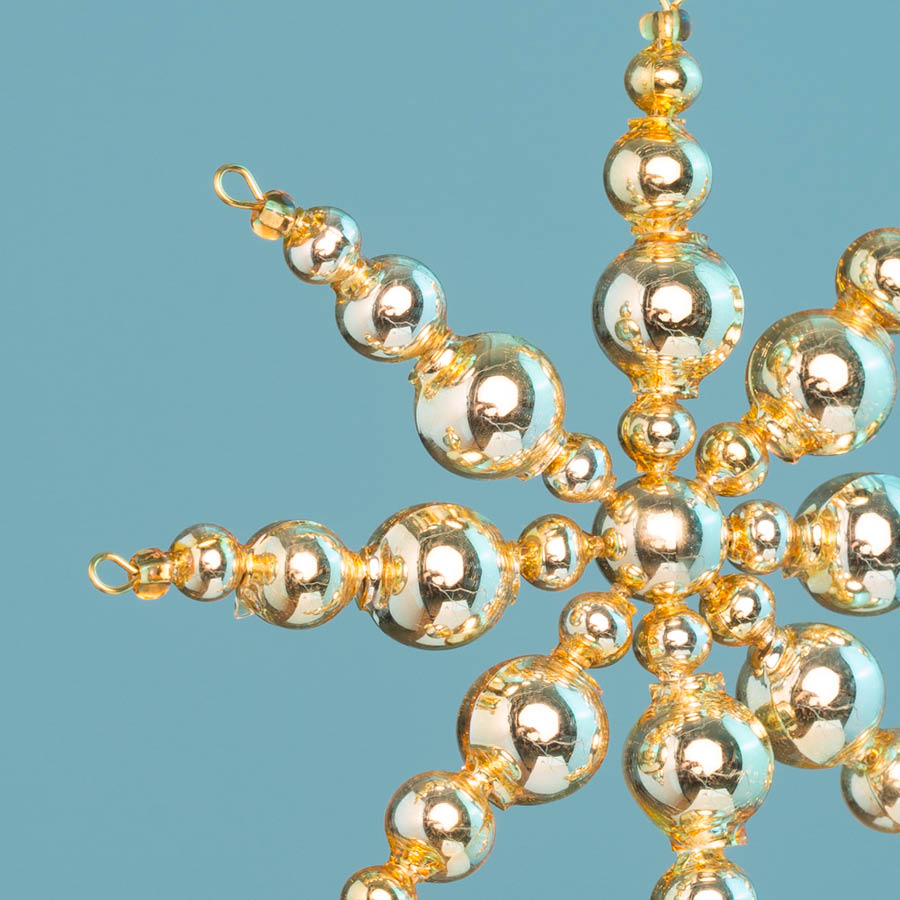 Nehmotné kulturní dědictví
Foukané vánoční ozdoby
Jízda králů
Loutkářství 
Masopust
Modrotisk
Slovácký verbuňk
Sokolnictví
Vorařství
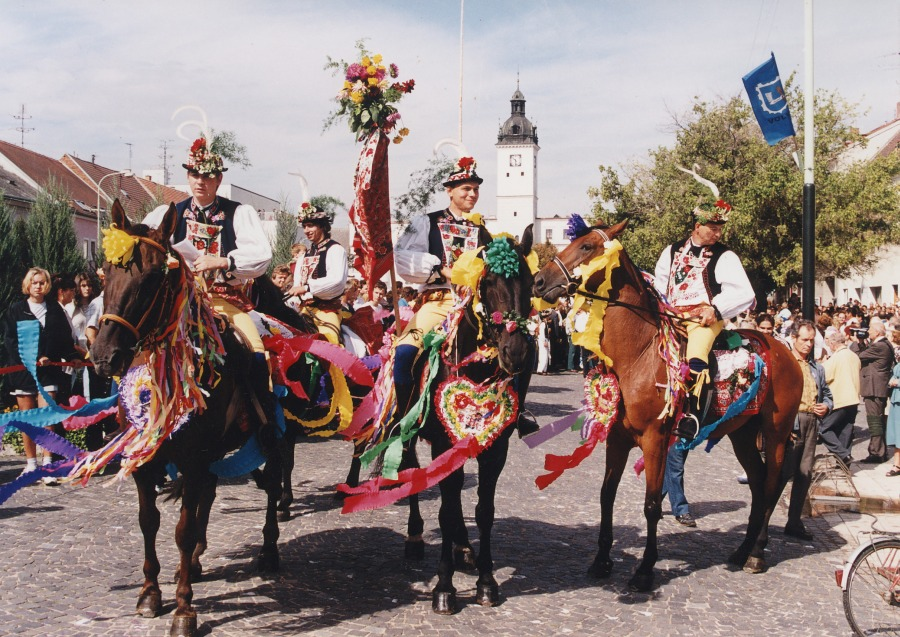 Zápatí prezentace
23
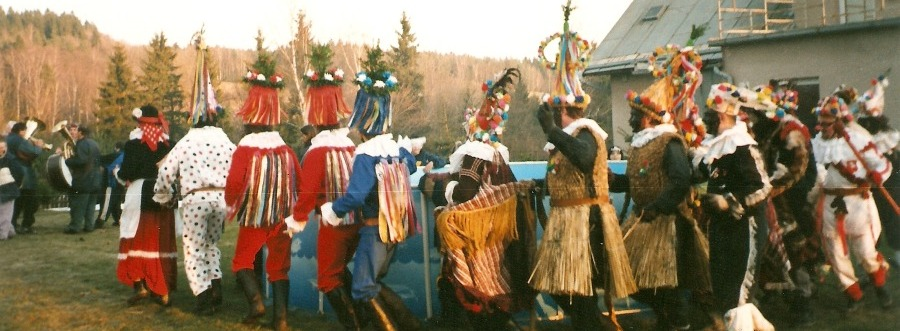 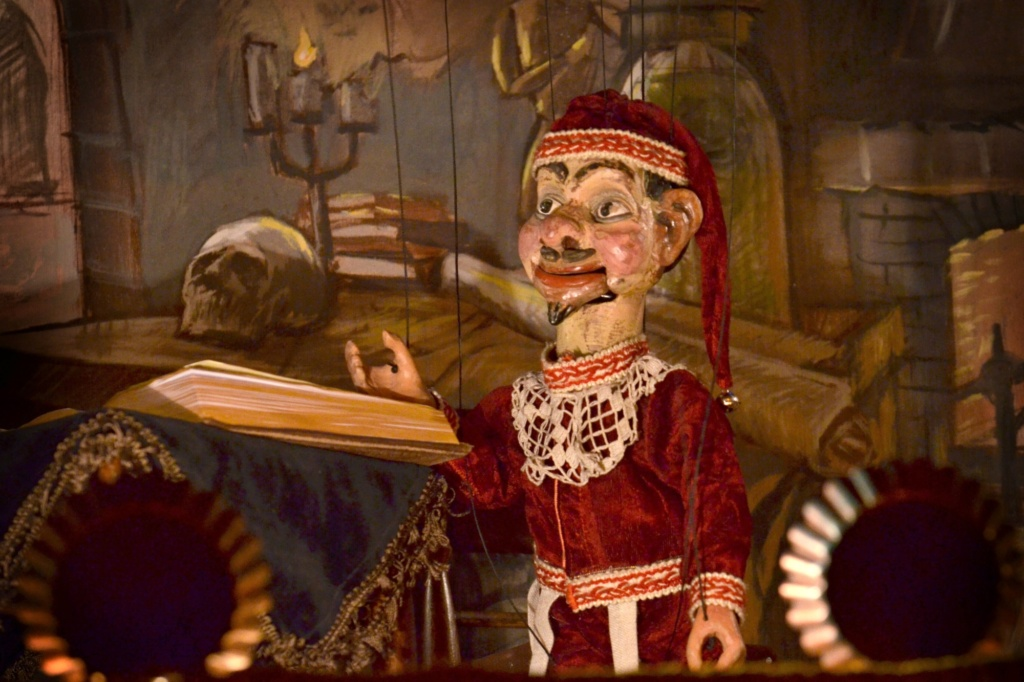 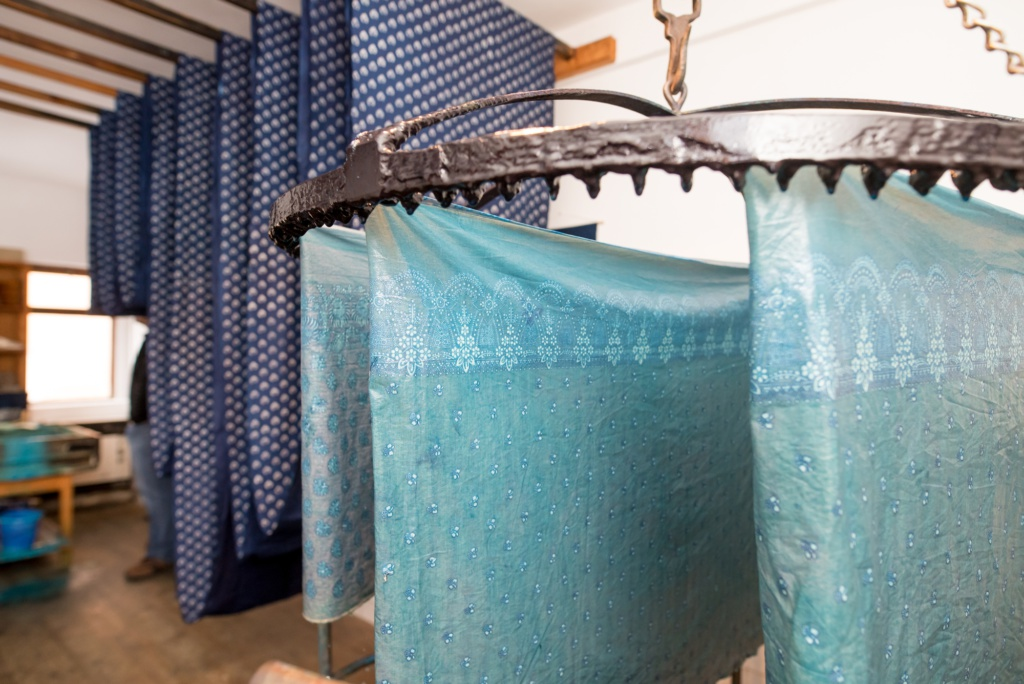 Zápatí prezentace
24
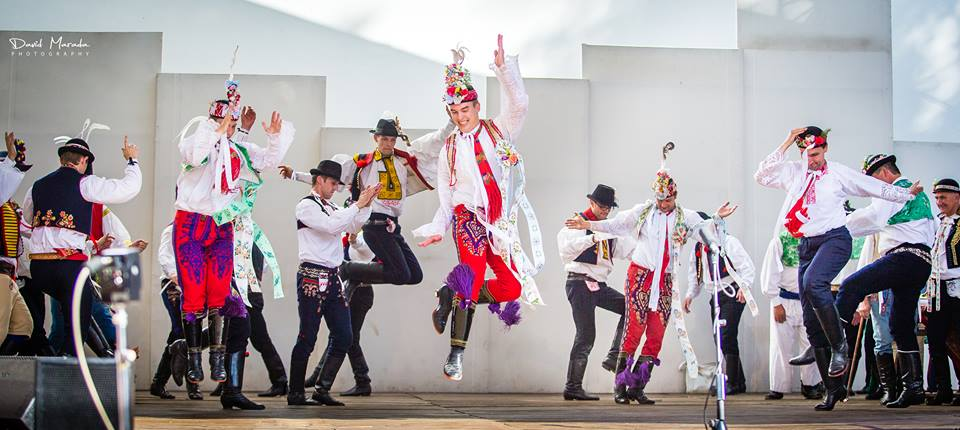 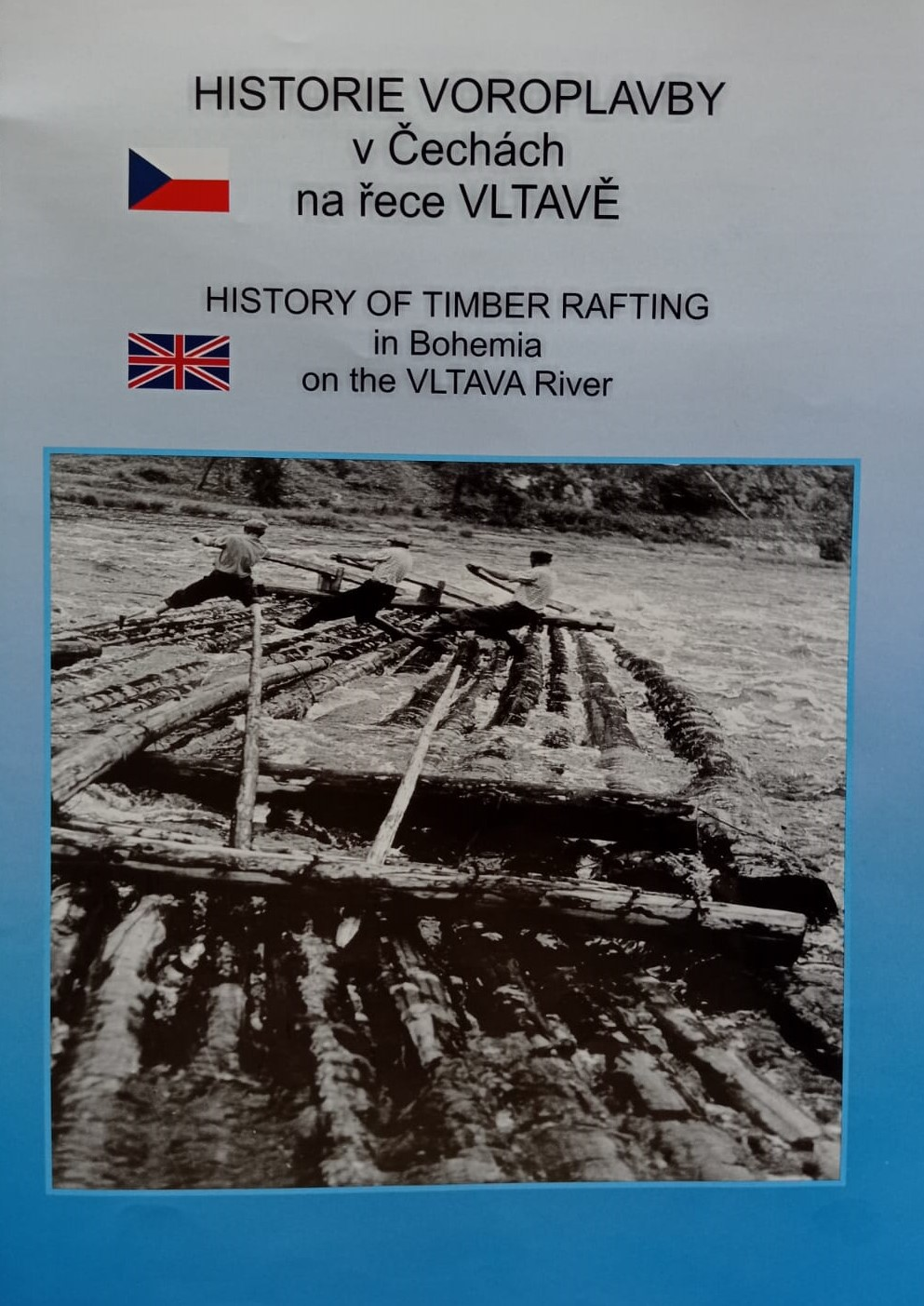 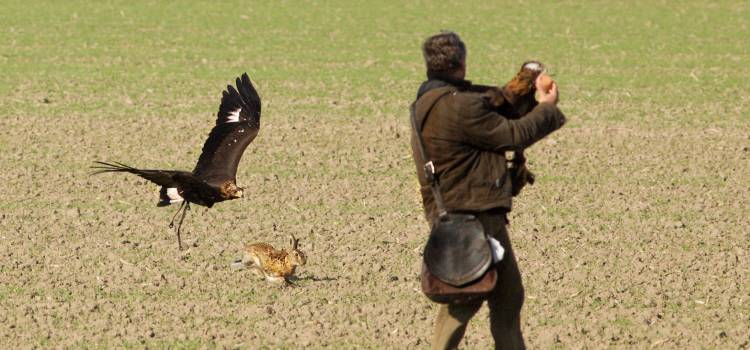 Zápatí prezentace
25
Státní památková péče – org. struktura
Ministerstvo kultury
památková inspekce jako specializovaný kontrolní orgán (není však samostatným orgánem státní správy)
odborná organizace státní památkové péče
v současnosti Národní památkový ústav
odborný dohled nad péčí o KP, odborné podklady
krajské úřady, obecní úřady obcí III
kraje, obce v samostatné působnosti
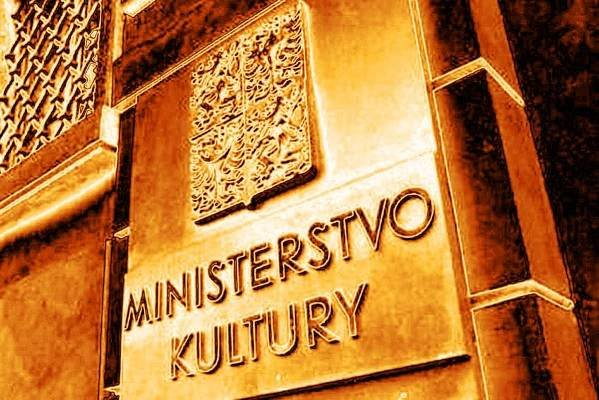 Zápatí prezentace
26
Základní povinnosti vlastníka kulturní památky
zachovávat a udržovat v dobrém stavu (na svůj náklad)
chránit před poškozením (na svůj náklad)
užívat odpovídajícím způsobem
oznamovat změny v užívání
předkupní právo (relativní neplatnost – 3 roky)
závazné stanovisko ke údržbě, povolení k restaurování
27
Obnova, údržba kulturní památky
Údržba - § 3 zák. č. 183/2006 Sb. – práce, jimiž se zabezpečuje dobrý technicky stav tak, aby nedocházelo ke znehodnocení stavby a co nejvíce se prodloužila její uživatelnost
Oprava 
Rekonstrukce
Restaurování
I jiná úprava (modernizace budovy při nezměněné funkci nebo využití kulturní památky, dále nástavba či přestavba).
28
Obnova, údržba kulturní památky
Povinnost vyžádat si závazné stanovisko – obec III.
Povinnost má vlastník, stavebník, investor (nelze převést)
Závazné stanovisko - § 4 zák. č. 183/2006 Sb.
  - zda lze provést či nikoli
  - stanovení podmínek
  - lze projednat s NPU (poradní stanovisko)
29
Finanční pomoc vlastníkovi kulturní památky
vlastník by neměl nést veškeré náklady
čl. 11 odst. 4 LZPS „Vyvlastnění nebo nucené omezení vlastnického práva je možné ve veřejném zájmu, a to na základě zákona a za náhradu“

přímá (prostředky z veřejných rozpočtů – poskytnutí finančního příspěvku na žádost, nenárokové)
nepřímá (bezplatná odborná pomoc prostřednictvím NPÚ zejména při obnově, dále daňová zvýhodnění)
30
Opatření při porušení povinností vlastníka kulturní památky
uložení opatření k nápravě
provedení opatření na náklad vlastníka
uložení pokuty (do 2 mil. u KP a 4 mil. u NKP)
vyvlastnění nemovité kulturní památky
trvalé zanedbávání povinností a ohrožení zachování
nedojde-li k dohodě o prodeji státu
návrh obecního úřadu obce III a vyvlastnění podle z. č. 184/2006 Sb.
31
Archeologické výzkumy a nálezy
Zápatí prezentace
32
Archeologické výzkumy a nálezy
upraveno v zák. č. 20/1987 Sb.
specifická oblast, kde nelze použít obvyklá měřítka ochrany kulturních památek a památkových území

archeologické výzkumy
provádí Archeologický ústav Akademie věd a další subjekty – oprávněné organizace 
záchranný archeologický výzkum
má-li se provádět stavební činnost na území s archeologickými nálezy (ohrožení tohoto území)
33
Archeologické výzkumy a nálezy
oznamovací povinnost stavebníků již od doby přípravy (nejpozději ve fázi územního řízení) AU
při neoznámení pokuta až do výše 4 mil.
plán území s archeologickými nálezy (vydává kraj po dohodě s MK formou nařízení na nejvýše 20 let)
podmínkou provedení výzkumu je uzavření dohody s vlastníkem nemovitosti
nedojde-li k dohodě, může krajský úřad rozhodnout o povinnosti strpět provedení výzkumu a o podmínkách
náklady – stavebník pokud v souvislosti s podnikáním
34
Archeologické nálezy
věc (soubor věcí), která je dokladem nebo pozůstatkem života člověka a jeho činnosti od počátku jeho vývoje do novověku a zachovala se zpravidla pod zemí
může být prohlášen KP (ale návrh pouze AÚ)
o nálezu, který nebyl učiněn při provádění archeologických výzkumů, musí být učiněno oznámení AÚ nebo nejbližšímu muzeu (přímo nebo prostřednictvím orgánu obce v přenesené působnosti)
35
Archeologické naleziště
nález i naleziště musí být ponechány beze změny až do prohlídky a následně opatření k záchraně
možnost zrušení stavebního povolení
právo vlastníka nemovitosti (v určitých případech)
na náhradu omezení vlastnického práva či škodu
náhradu souvisejících nutných nákladů
odměnu (až do výše 10% kulturně historické hodnoty)
vlastnictvím obce, kraje, státu
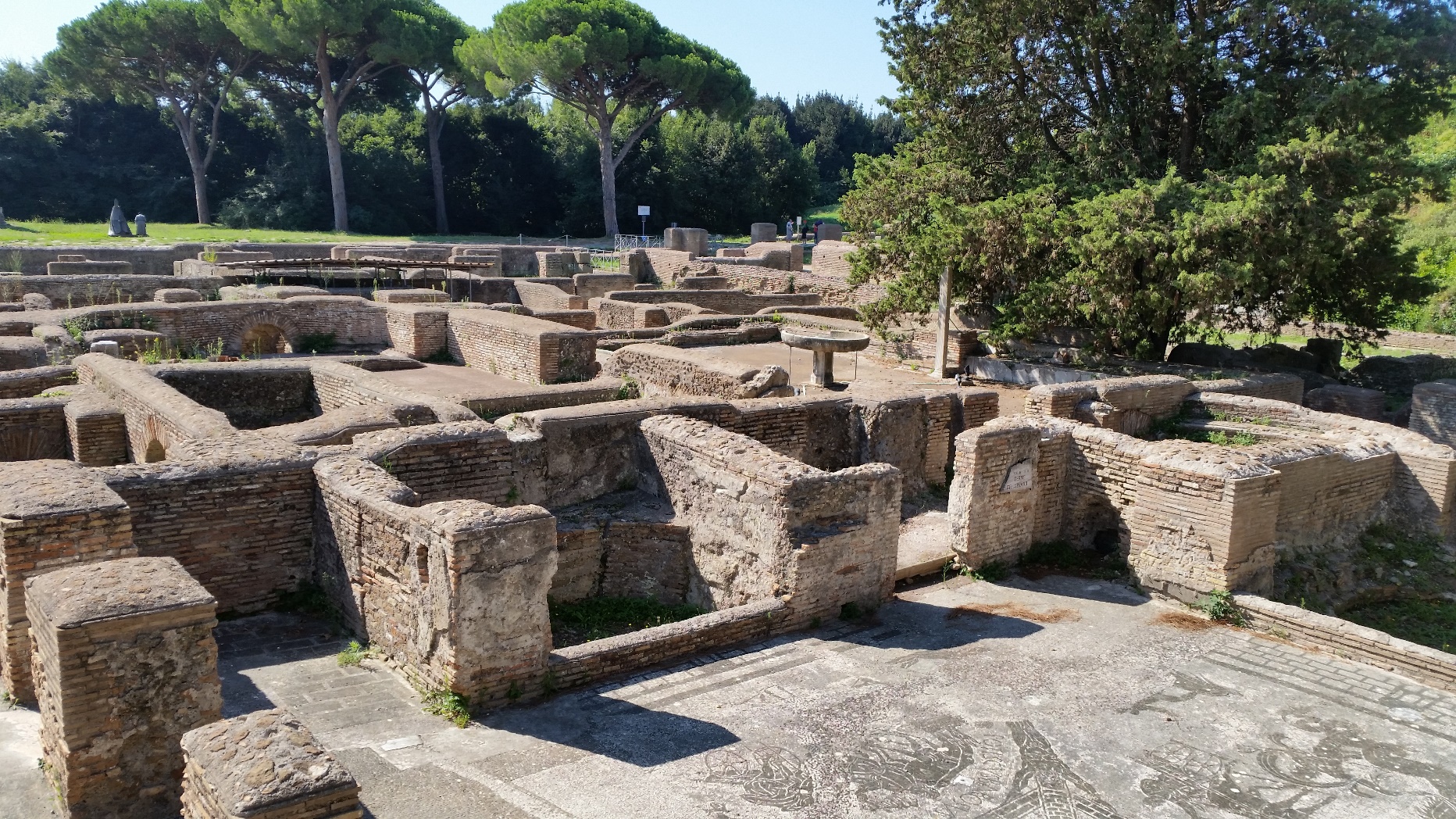 Zápatí prezentace
36
Prodej a vývoz předmětů kulturní hodnoty
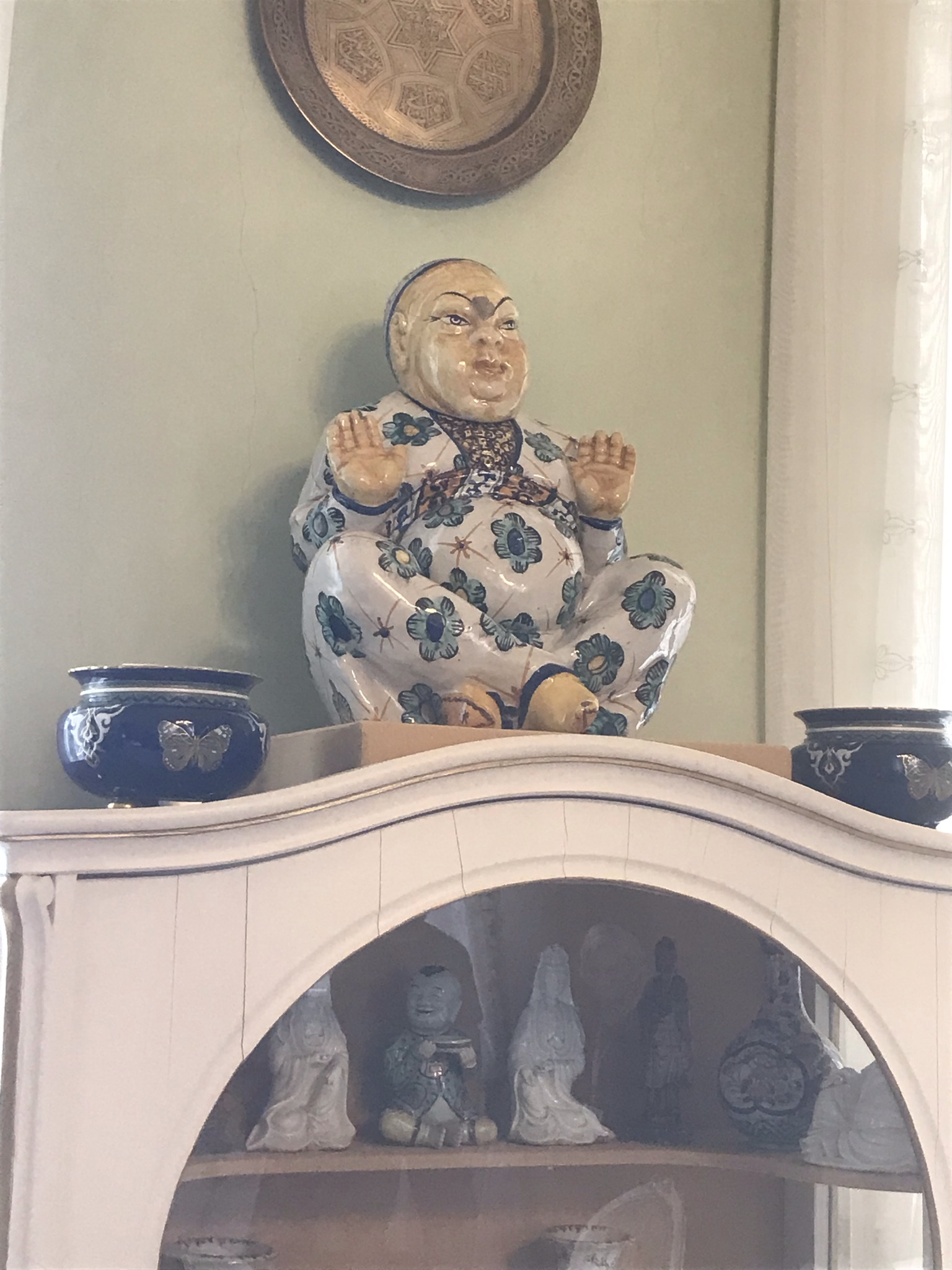 Zápatí prezentace
37
Prodej a vývoz předmětů kulturní hodnoty
po roce 1989 nová situace
otevření hranic, privatizace obchodní sítě, restituce
potřeba řešit problematiku obchodu s předměty kulturní hodnoty a jejich přeshraničního pohybu
zákon č. 71/1994 Sb., o prodeji a vývozu předmětů kulturní hodnoty
chráněné předměty = předměty kulturní hodnoty
z povahy zejména věci movité
38
Prodej a vývoz předmětů kulturní hodnoty
předměty kulturní hodnoty
přírodniny nebo lidské výtvory nebo jejich soubory,
jsou významné pro historii, literaturu, umění nebo vědu
a splňují kritéria obsažená v příloze zákona (zpřesňující kritéria)
příloha členěna na kategorie předmětů a jejich stáří
39
V případě předmětů kulturní hodnoty sakrální a kultovní povahy se jedná
Zápatí prezentace
40
V případě předmětů z oboru architektury a exteriérových objektů se jedná
Zápatí prezentace
41
Prodej a vývoz předmětů kulturní hodnoty
vývoz podmíněn vydáním osvědčení
vydávají 
tzv. odborné organizace (muzea, galerie, knihovny, Národní památkový ústav)
a Ministerstvo kultury
na žádost vlastníka na formuláři podle přílohy zákona (jednotné identifikační údaje včetně fotografie)
omezení platnosti (nejvýše 5 let)
osvědčení se nevydá, zejména jde-li o kulturní památku
42
Prodej a vývoz předmětů kulturní hodnoty
před vývozem předmětu kulturní hodnoty předkládá vývozce osvědčení celnímu úřadu
osvědčením musí být opatřeny také 
předměty kulturní hodnoty z oboru archeologie a sakrální a kultovní povahy nabízené k prodeji
ochrana kupujícího – jistota vývozu před nákupem
sankce
dozor vykonává MK
pokuta např. až 5 mil. Kč za vývoz bez osvědčení
43
Správa na úseku muzeí a galerií
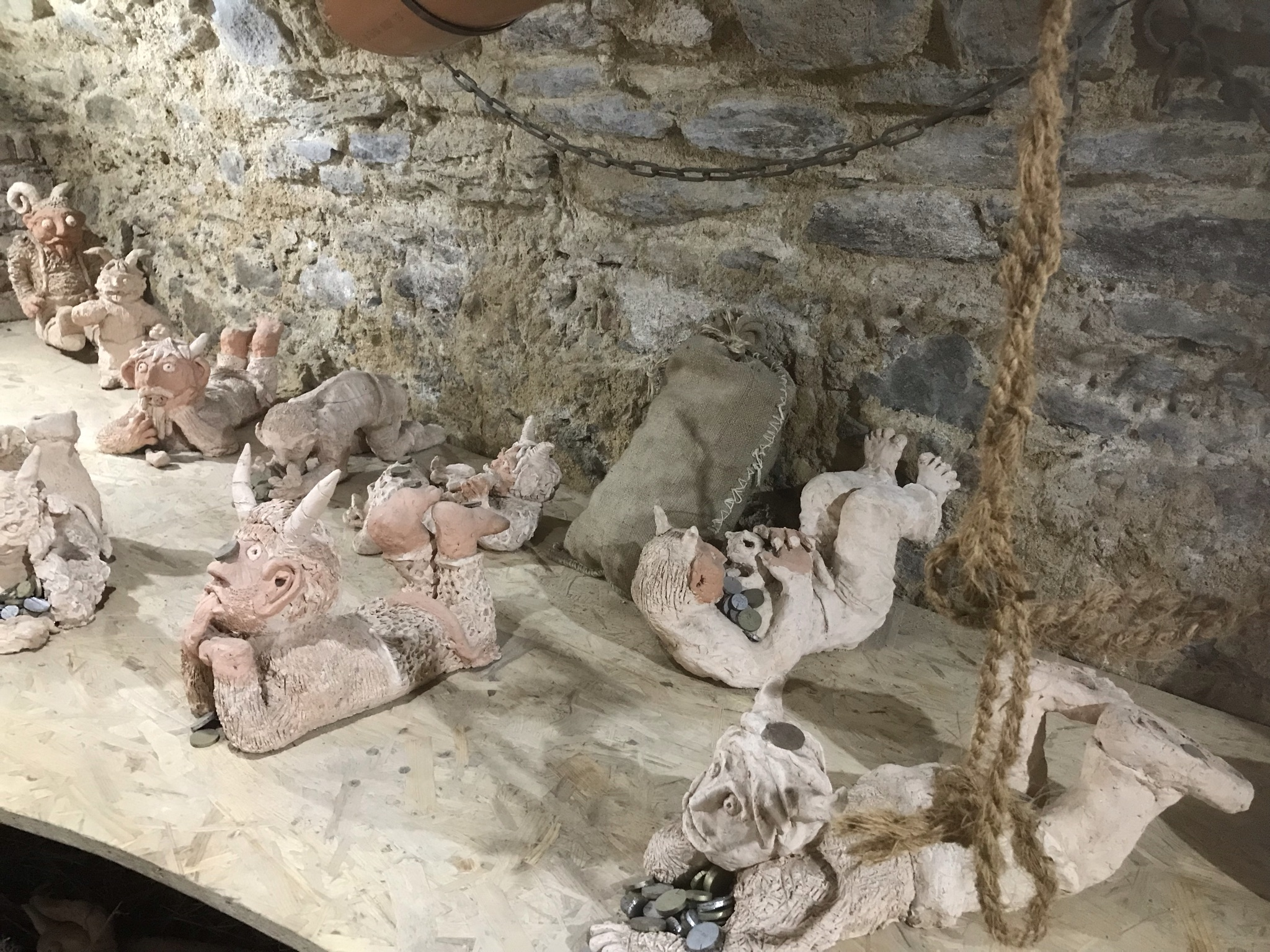 Zápatí prezentace
44
Správa na úseku muzeí a galerií
zvláštní režim ochrany předmětů movitého kulturního dědictví tvořících sbírky muzejní povahy
zákon č. 122/2000 Sb., o ochraně sbírek muzejní povahy
znaky sbírky muzejní povahy:
sbírka ve své celistvosti významná pro prehistorii, historii, umění, literaturu, techniku, přírodní nebo společenské vědy; 
tvoří ji soubor sbírkových předmětů shromážděných lidskou činností
(má se za to, že sbírka je věcí hromadnou)
45
Centrální evidence sbírek
min. 5 předmětů na území ČR
vede Ministerstvo kultury
zápis veřejný ze zákona, soukromé na žádost
následně může být zrušen (ex offo, žádost)
obsahuje identifikaci sbírky a vlastníka
slouží např. pro inventarizaci
pro zapsané sbírky platí zvláštní režim nakládání
Zápatí prezentace
46
Správa na úseku muzeí a galerií
povinnosti vlastníka za účelem ochrany sbírky např.:
zajistit ochranu před krádeží či poškozením
uchovávat sbírku v celistvosti, restaurovat
umožnit zpřístupnění sbírky nebo jednotlivých sbírkových předmětů veřejnosti pro studijní a vědecké účely vystavováním nebo zapůjčováním k vystavování
další omezení
nelze zatížit věcnými právy + informace při prodeji
vývoz jen ze zákonných důvodů + povolení MK
47
Správa na úseku muzeí a galerií
práva vlastníka zejména:
odborná pomoc (z části bezplatná)
mohou být poskytnuty příspěvky z veř. prostředků
např. na restaurování, vybavení objektů, instalaci expozic apod.
sankce
dozor vykonává MK
pokuty až do 10 mil. Kč vlastníku či organizaci, která sbírku spravuje (s přihlédnutím k závažnosti či škodě)
48
Správa na úseku knihoven
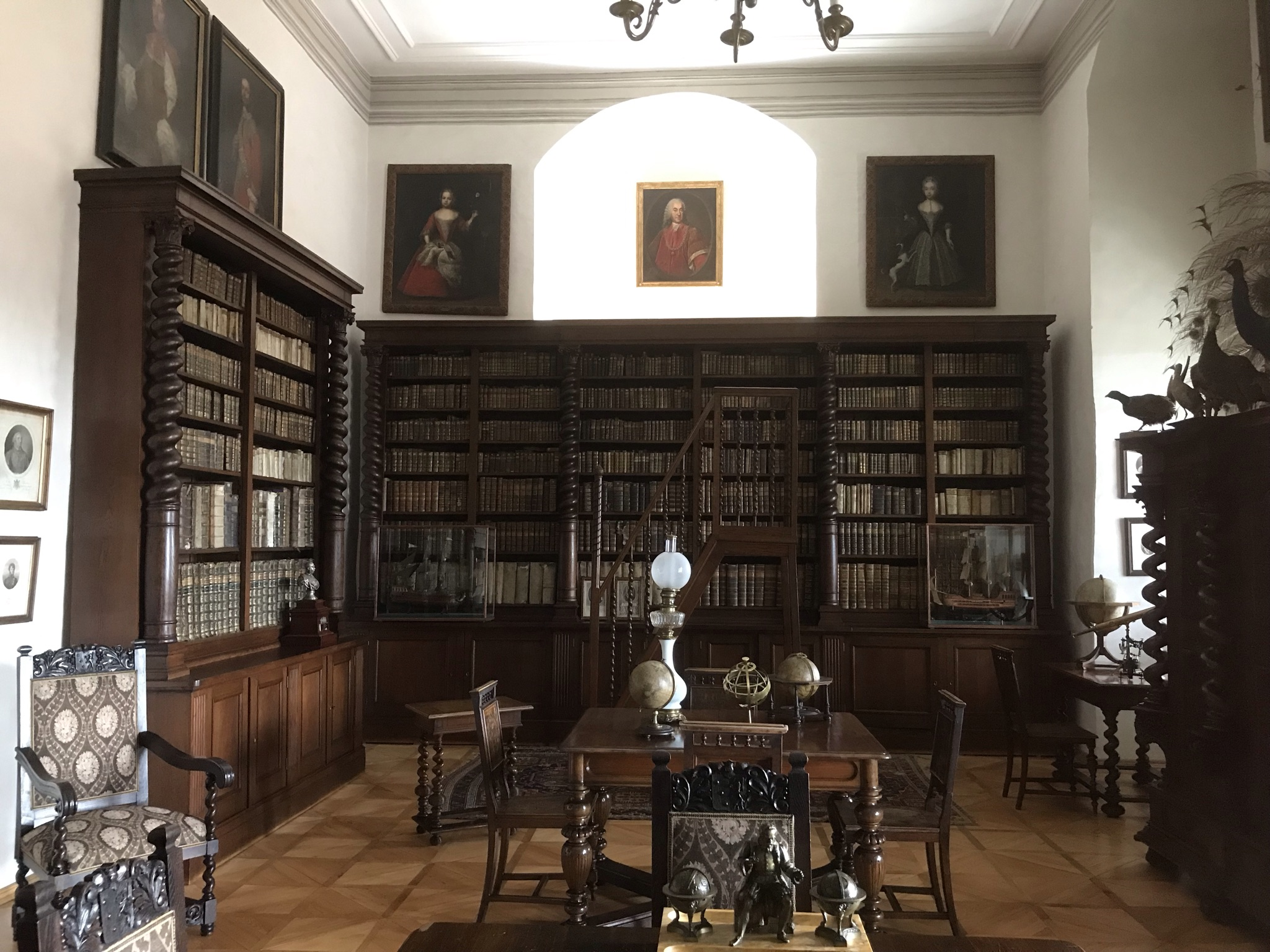 Zápatí prezentace
49
Správa na úseku knihoven
především z. č. 257/2001 Sb., o knihovnách a podmínkách provozování knihovnických a informačních služeb (knihovní zákon)
upravuje systém knihoven poskytujících veřejné knihovnické a informační služby
hlavním účelem = zajištění práva na svobodný přístup k informacím (čl. 17 LZPS)
na bezplatném (resp. neziskovém) principu
nevztahuje se na knihovny provozované na základě živnostenského oprávnění
50
Knihovna
Zařízení v němž jsou způsobem zaručujícím rovný přístup všem bez rozdílu poskytovány veřejné knihovnické a informační služby vymezené tímto zákonem

a které je zapsáno v evidenci knihoven
Zápatí prezentace
51
Knihovna poskytuje
veřejné knihovnické a informační služby
zejména zpřístupňování knihovních dokumentů z knihovního fondu knihovny nebo prostřednictvím meziknihovních služeb
poskytování informací (např. z veřejné správy)
52
Správa na úseku knihoven
základní rozsah služeb poskytovaný bezplatně
pouze administrativní náklady (registrační poplatek)
výjimky = např. zpřístupnění dokumentů zprostředkováním rozmnoženin (pak ale pouze za náhradu nákladů = neziskový princip)
fakultativně další služby
např. reprografické služby, publikační či vzdělávací činnost
evidenci knihoven vede Ministerstvo kultury
53
Správa na úseku knihoven
systém knihoven
celek s vazbami mezi jednotlivými prvky
knihovny zřizované státem (Národní knihovna, Knihovna a tiskárna pro nevidomé K. E. Macana, MZK)
knihovny zřizované krajem (krajské knihovny)
knihovny zřizované obcemi (základní knihovny)
specializované knihovny (se specializovaným fondem)
povinnosti - např. vedení evidence knihovního fondu a povinnosti spojené s jeho ochranou
54
Správa na úseku vydávání periodického tisku
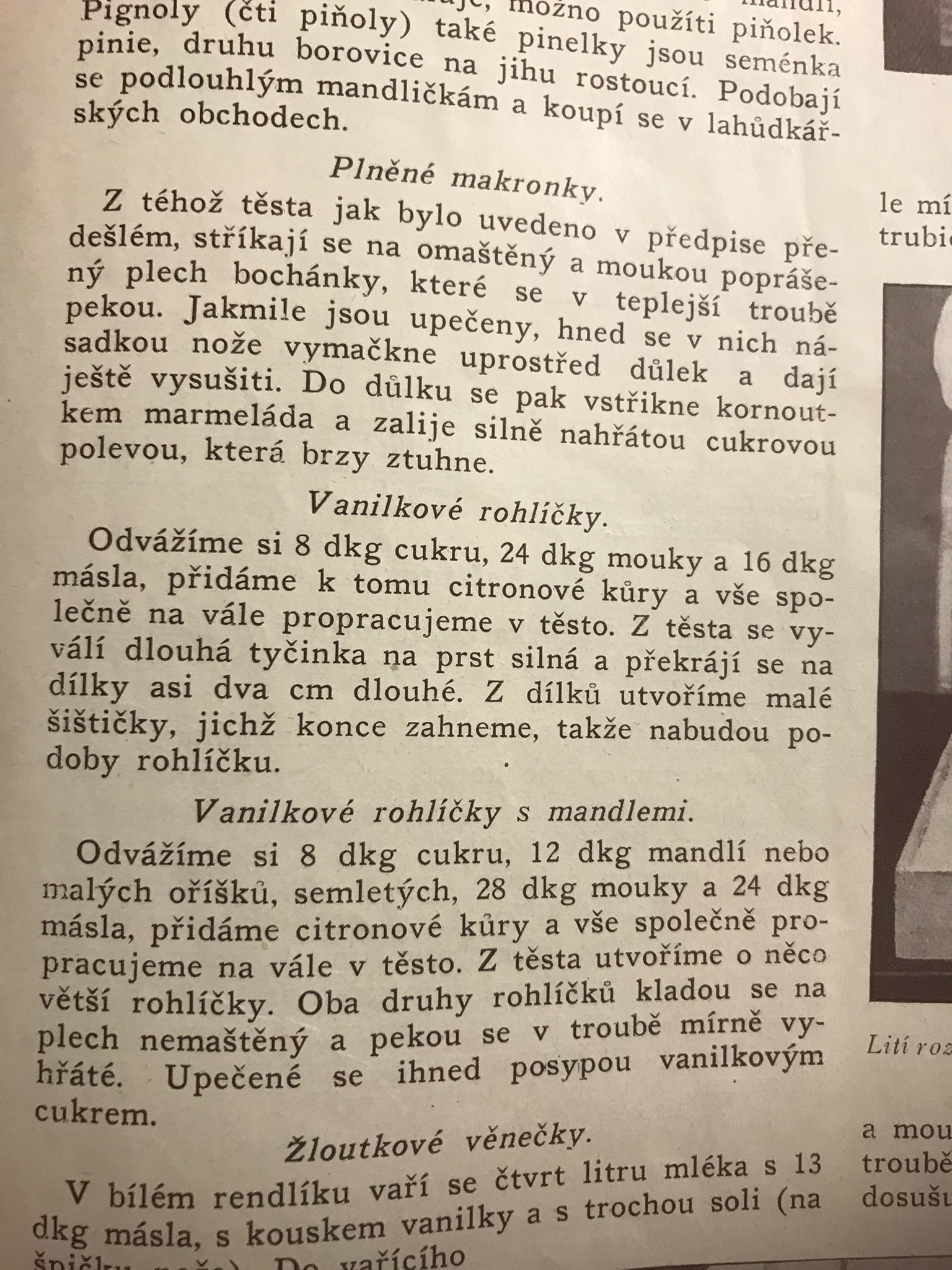 Zápatí prezentace
55
Správa na úseku vydávání periodického tisku
z. č. 46/2000 Sb., o právech a povinnostech při vydávání periodického tisku (tiskový zákon)
vybraná práva a povinnosti vydavatelů
veškerý periodický tisk na území ČR
periodický tisk
noviny, časopisy a jiné tiskoviny vydávané pod stejným názvem, se stejným obsahovým zaměřením a v jednotné grafické úpravě nejméně 2x v kal. roce
obsahem vydávání je také veřejné šíření (zejména zpřístupnění předem individ. neurčenému okruhu osob)
56
Správa na úseku vydávání periodického tisku
oprávnění vydávat na principu evidenčním
evidence periodického tisku – Ministerstvo kultury
identifikace vydavatele (přidělením evidenčního čísla)
ochrana práv osob poškozených obsahem tisku
statistické účely
povinnosti vydavatele zejména
odpovědnost za obsah tisku (vyjma pravdivosti reklamy, nejde-li o reklamu vydavatele)
uvádění identifikace titulů a odpovědných osob
57
Správa na úseku vydávání periodického tisku
oznámení v naléhavém veř. zájmu (válečný stav apod.)
institut povinného výtisku (na svůj náklad poskytnout z každého vydání výtisky určeným příjemcům)
institut odpovědi (na žádost umožnit uveřejnění odpovědi v případě dotčení osobnostních práv osoby)
dodatečné sdělení (uveřejnění informace o konečném výsledku trestního či přestupkového řízení)
regulace „radničních listů“
povinnost informovat objektivně a vyváženě
právo zastupitele na zveřejnění doplňující informace
58
Správa na úseku vydávání neperiodického tisku
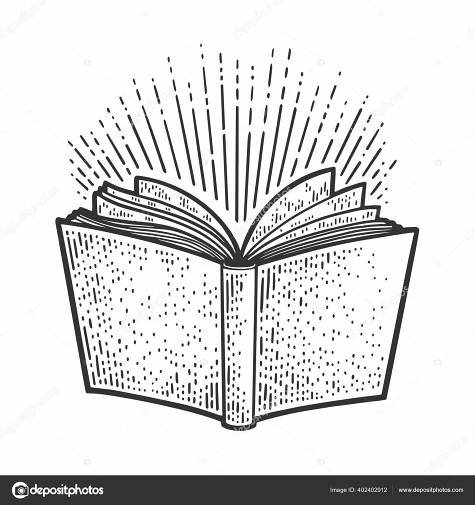 Zápatí prezentace
59
Správa na úseku vydávání neperiodického tisku
zák. č. 37/1995 Sb., o neperiodických publikacích
zák. č. 121/2000 Sb., o právu autorském
neperiodické publikace
jsou rozmnoženiny literárních, vědeckých a uměleckých děl (veškeré rozmnoženiny ve smyslu aut. zákona)
určené k veřejnému šíření
které jsou vydávány jednorázově, popřípadě nejvýše jednou ročně anebo po částech i častěji 
tvoří-li obsahově jeden celek
60
Správa na úseku vydávání neperiodického tisku
povinnosti vydavatele
označení publikace (pro možnost zatřídění publikace)
institut povinných výtisků
institut nabídkové povinnosti (povinnost nabídnout publikaci ke koupi určeným knihovnám)
61
Správa na úseku rozhl. a tel. vysílání
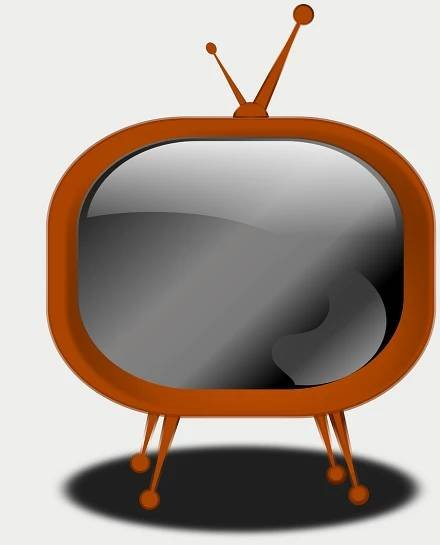 Zápatí prezentace
62
Správa na úseku rozhl. a tel. vysílání
zák. č. 231/2001 Sb., o provozování rozhlasového a televizního vysílání
rozhlasovým a televizním vysíláním zákon rozumí  
poskytování pořadů a dalších částí vysílání 
uspořádaných v rámci programu 
včetně služeb přímo souvisejících s programem 
provozovatelem vysílání
veřejnosti prostřednictvím sítí elektronických komunikací v podobě chráněné nebo nechráněné
63
Správa na úseku rozhl. a tel. vysílání
provozovatelé s licencí
licence udělovaná v rámci licenčního řízení 
Radou pro rozhlasové a televizní vysílání
na omezenou dobu (nejvýše 8 let rozhl. a 12 let tel.)
licence na k vysílání šířenému prostřednictvím družic a kabelových systémů nebo vysílačů
žadatel o licenci musí být tuzemský subjekt
licenci nelze následně převést na jiný subjekt
licence může pozbýt platnosti nebo může být odejmuta
64
Správa na úseku rozhl. a tel. vysílání
provozovatelé ze zákona 
provozovatelé poskytující veřejnou službu (ČT a ČR)
poskytují objektivní, vyvážené, ověřené informace
nezávislé na státu, financování prostřednictvím zák. č. 348/2005 Sb., o rozhl. a tel. poplatcích
kontrola prostřednictvím Rady ČR a Rady ČT
provozovatel s registrací
pouze u tzv. převzatého vysílání (nezměněné šíření přejímaných programů)
65
Správa na úseku rozhl. a tel. vysílání
základní povinnosti provozovatelů např.:
poskytovat objektivní a vyvážené informace, hodnotící komentáře musí být odděleny od info. zpravod. char.
nést odpovědnost za obsah vysílání
nepodněcovat nenávist, nepropagovat stereotypy
v různých formách neohrožovat fyzický, psychický nebo mravní vývoj dětí a mladistvých (zejména respektovat „chráněný čas“ od 6 do 22 hod.)
nevysílat podprahová sdělení
nevysílat vulgarismy mimo uměleckého ztvárnění
66
Správa na úseku rozhl. a tel. vysílání
poskytnout vysílací čas v naléhavém veřejném zájmu
právo na odpověď
dodatečná informace

Rada pro rozhlasové a televizní vysílání
jako správní úřad výkon státní správy na tomto úseku
odpovědná Poslanecké sněmovně (jmenována předsedou vlády na její návrh - 13 členů) 
také vede evidenci provozovatelů a ukládá sankce
67
Děkuji za pozornost
Zápatí prezentace
68